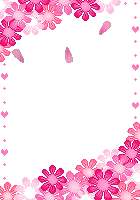 আজকের মাল্টিমিডিয়া ক্লাশে সবাইকে স্বাগতম
পরিচিতি
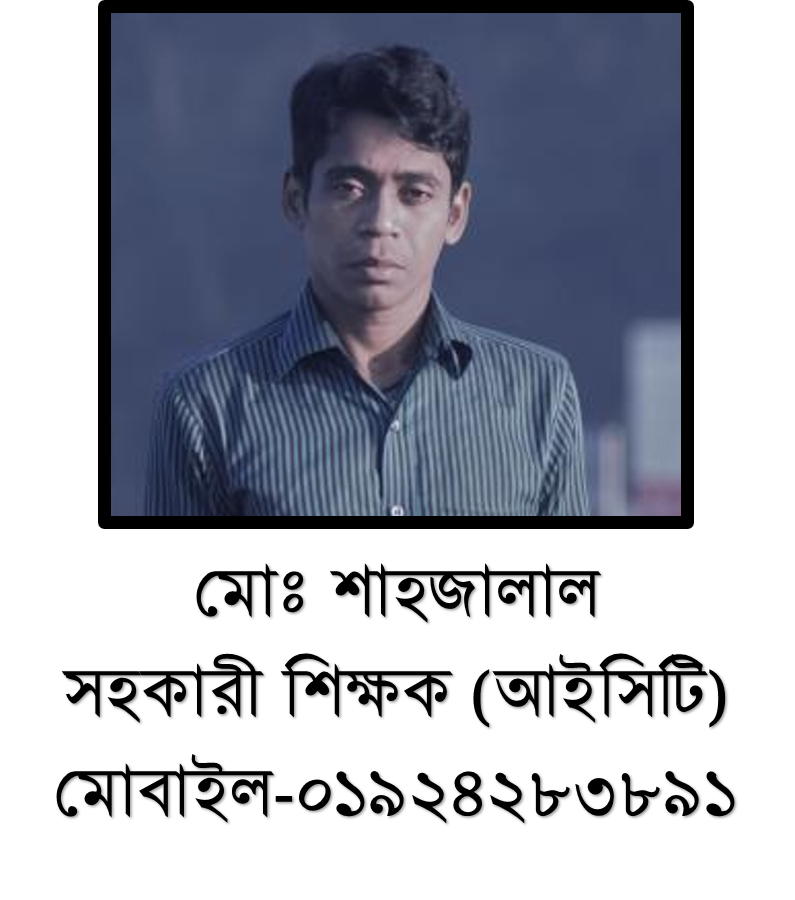 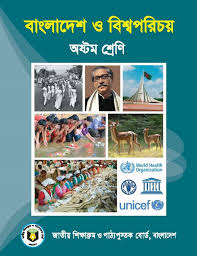 বাংলাদেশ বিশ্ব পরিচিতি

একাদশ অধ্যায়-পাঠ-১,৬
সময়ঃ ৫০ মিনিট
অষ্টম  শ্রেণি
চান্দপুর মডেল টেকনিক্যাল হাই স্কুল, দেবিদ্বার, কুমিল্লা।
বাংলাদেশর প্রধান জনগোষ্ঠী বাঙালির পাশাপাশি
 আর কাদের বসবাস রয়েছে?
আজকের পাঠ
বাংলাদেশের বিভিন্ন ক্ষুদ্র নৃগোষ্ঠী ভৌগোলিক অবস্থান ও বর্ণনা
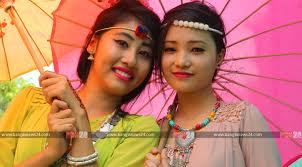 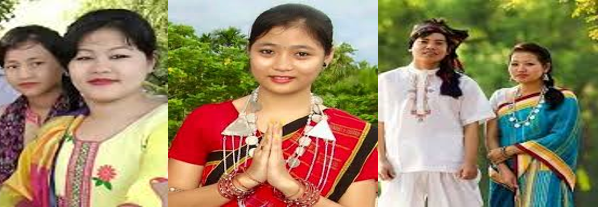 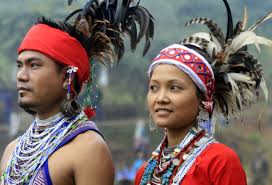 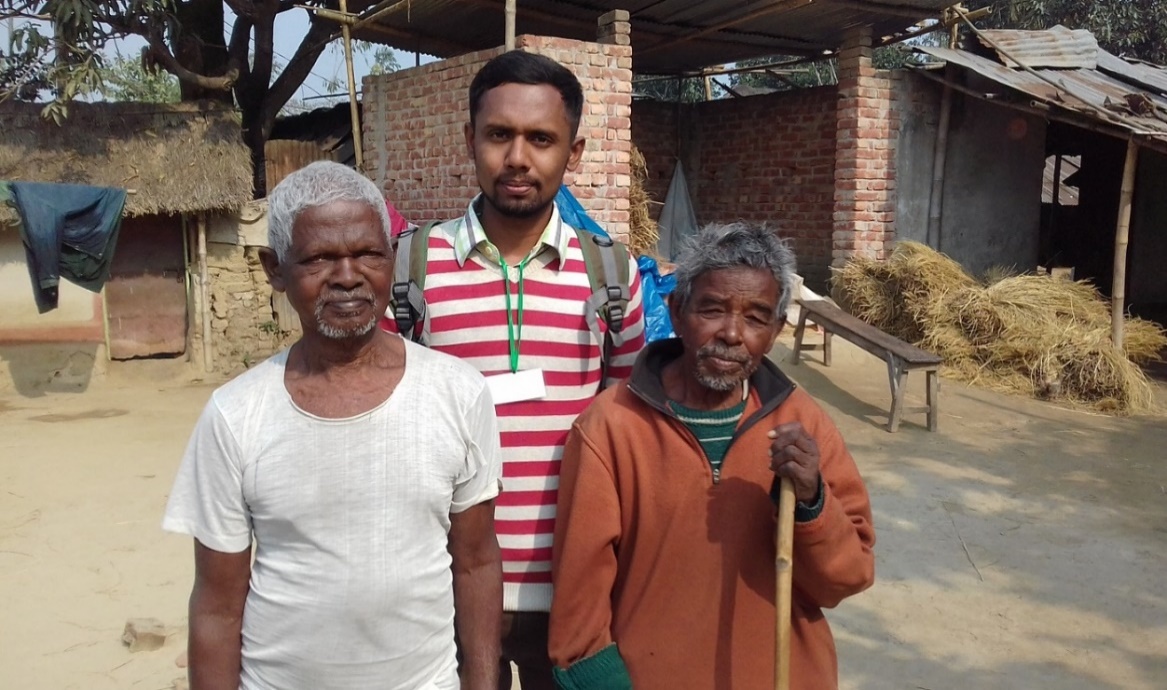 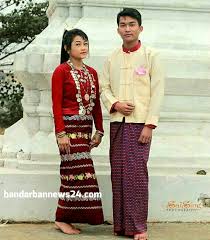 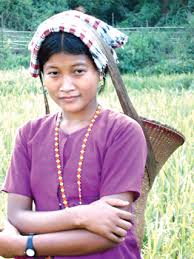 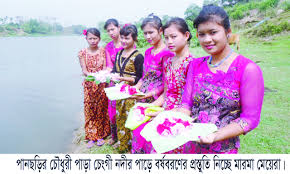 শিখন ফল
এই পাঠে শিক্ষার্থীরা………..
বাংলাদেশর ক্ষুদ্র নৃগোষ্ঠীর ভৌগোলিক  অবস্থানের ম্যাপ
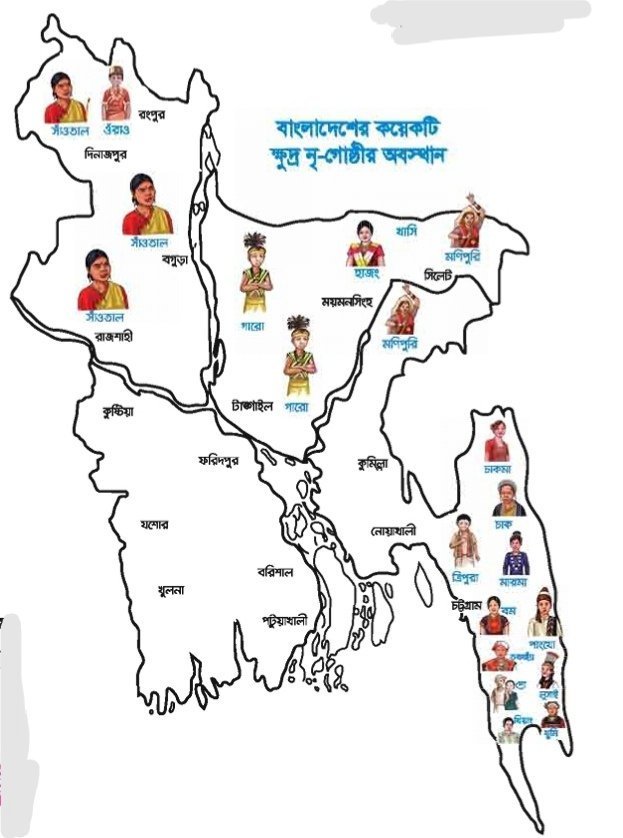 ম্যাপ  অবস্স্থান চিহ্নত করার জন্য ক্লিক
চাকমা/মারমা/ত্রিপুরা
বাংলাদেশর উত্তর –পূর্বাংশে
বৃহত্তর ময়মনসিংহ জেলা।
বাংলাদেশর উত্তর –পশ্চিমাংশে
দিনাজপুর,রংপুর,রাজশাহী, বগুরড়া,পাবনা জেলা।
গারো/হাজং/কোচ
বাংলাদেশর উত্তর –পূর্বাংশে
বৃহত্তর সিলেট জেলা।
সাঁওতাল/ওরাঁও/মুন্ডা
খাসি/মণিপুরি
রাখাইন
বাংলাদেশর দক্ষিণ-পূর্বাংশে
রাঙামাটি, বান্দরবান ও খাগড়াছড়ি জেলা।
পটুয়াখালি ও বরগুনা          কক্সবাজার
একক কাজ
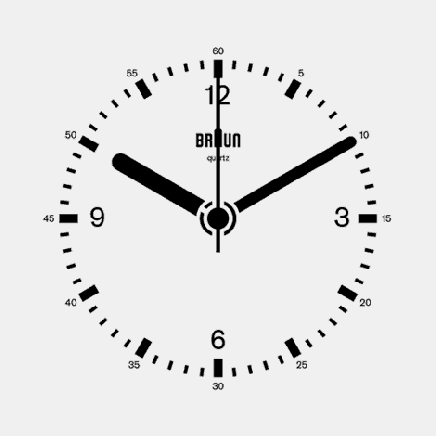 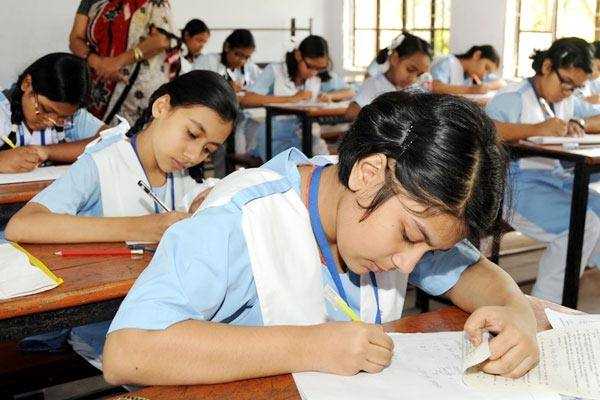 সময়ঃ 10 মিনিট
বাংলাদেশের চাকমা,মারমা, সাঁওতাল,রাখাইন নৃগোষ্ঠীল ভৌগোলিক অবস্থান লিখ?
চাকমা
চাকমারা বৌদ্ধ ধমাবলম্বী। গৌতম বু্দ্ধের জন্ম,মৃত্যু দিনটি বৈশাখি পূর্ণিমা হিসাবে পালন করে।তাছাড়া মাঘী পূর্ণিমা রাতে ফানুস উড়ায়। চাকমা সমাজে মৃতদেহ পোড়ানো হয়।
গারো
গারোদের আদি ধর্মের নাম ছিল ‘সাংসারিক’। অতিতে দেবদেবির পুজা করত। তাদের দেবতার নাম ছিল ‘তাতারা রাবুগা’। বর্তমানে গারোদের অধিকাংশ লোক খ্রিষ্টান ধর্মাবলম্বী। তারা এখন বড়দিন উৎসব পালন করে।
দলগত কাজ
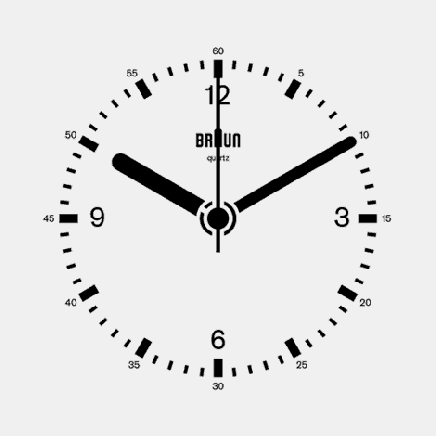 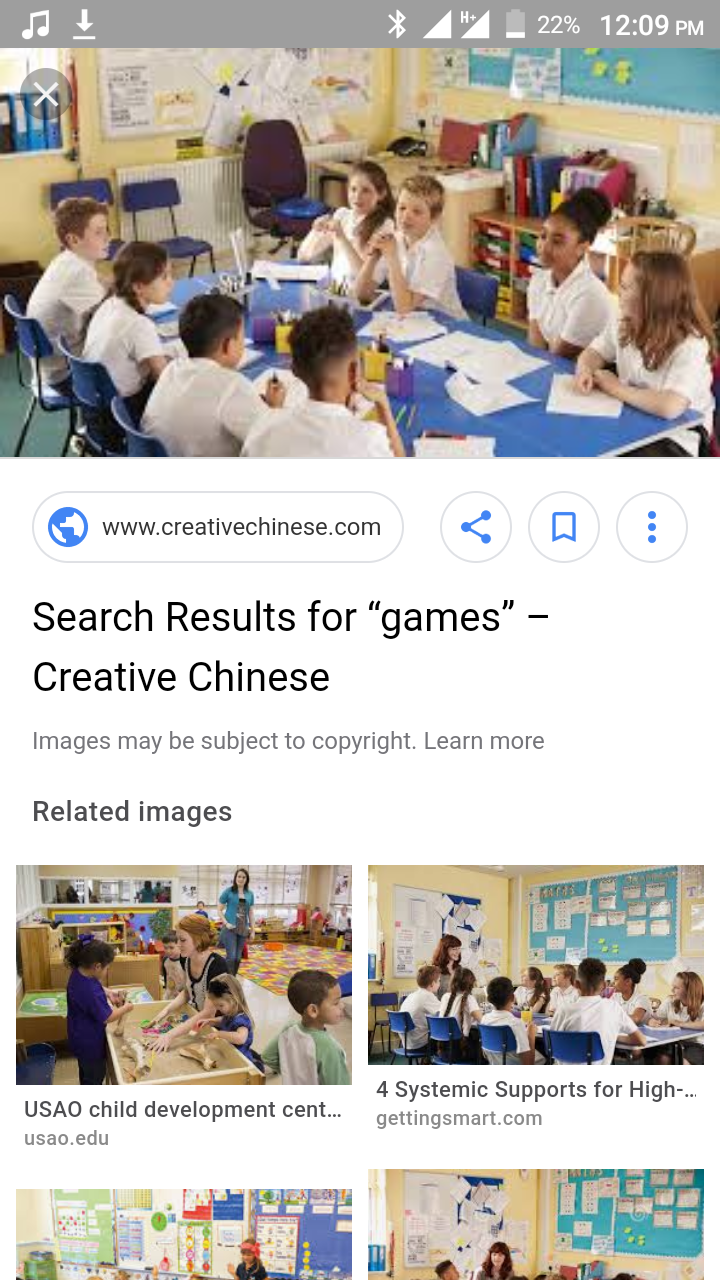 সময়ঃ 10 মিনিট
বাংলাদেশের গারোদের সামাজিক, অর্থনৈতিক, সাংস্কৃতিক, ও ধর্মীয় জীবনের বৈশিষ্ট্য লেখ।
মারমা
মারমা বৌদ্ধ ধমাবলম্বী। বৈশাখি পূর্ণিমা, মাঘী পূর্ণিমা হিসাবে পালন করে।তাছাড়া কর্ণফুলী নদীর দ্িকষণ তীরে মারমাদের নির্মিত খবুই সুন্দর বৌদ্ধমন্দির। সেখানে বুদ্ধ প্রণাম ও পূজা করতে যায়।
সাঁওতাল
সাঁওতালদের দুইটি ধমের অনুসারী। এটি সনাতন হিন্দু ধর্ম বিশ্বাস অপরটি খ্রিষ্টান ধর্মের আচার-অনুষ্ঠান পালন করে।
রাখাইন
মারমা বৌদ্ধ ধমাবলম্বী। বৈশাখি পূর্ণিমা, মাঘী পূর্ণিমা হিসাবে পালন করে।তাছাড়া কর্ণফুলী নদীর দক্ষিণ তীরে মারমাদের নির্মিত খবুই সুন্দর বৌদ্ধমন্দির। সেখানে বুদ্ধ প্রণাম ও পূজা করতে যায়।
বাড়ীর কাজ
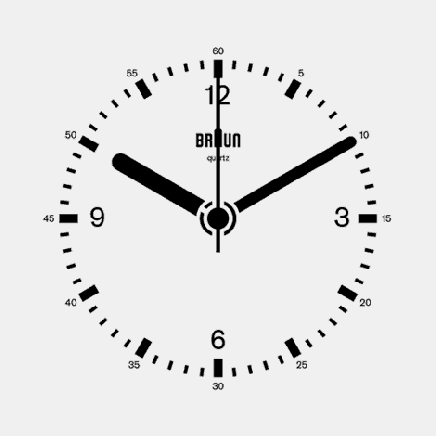 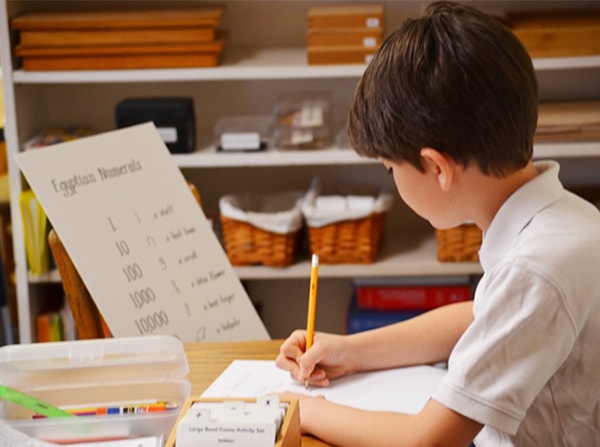 বাংলাদেশের চাকমা,মারমা, সাঁওতাল,রাখাইন নৃগোষ্ঠীল সামাজিক, অর্থনৈতিক,
ধর্মীয় ও সাংস্কৃতিক জীবনধারা সম্পর্কে বর্ণনা।
মূল্যায়ন
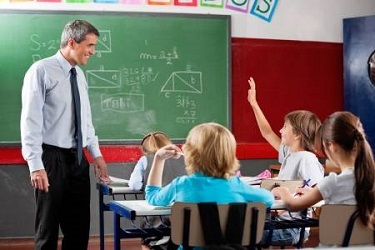 1। চাকমা ও মারমা কোন অঞ্চলে বসবাস করে?
২। বাংলাদেশের ‍উত্তর-পশ্চিমাংশে কোন উপজাতি বসবাস করে?
৩। মারমাদের গ্রামের প্রধানকে কী বলা হয়।
৪। চাকমাদের শ্রেষ্ঠ উৎসব কী?
৫। সাঁওতাল নৃগোষ্ঠীর দেহের গড়ন ও আকৃতি কেমন?
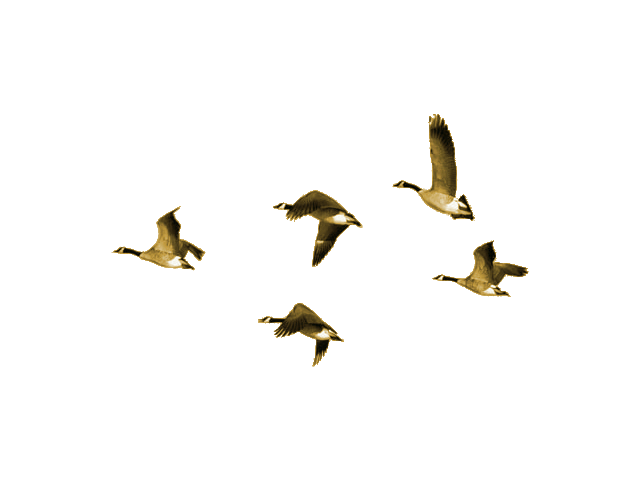 আজকের ক্লাশে
সবাইকে ধন্যবাদ